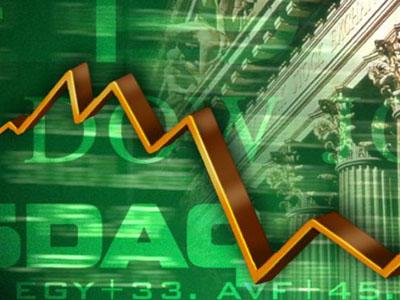 Bermudan Options
 with the 
Binomial Model
Who are we?
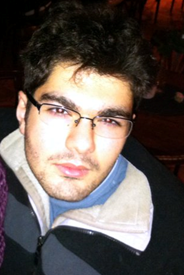 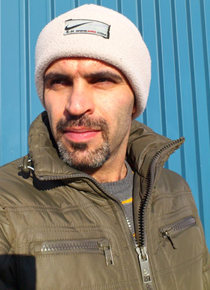 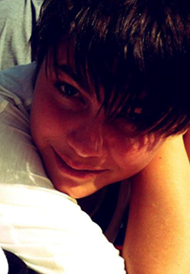 Amir Kazempour
Iran
Hossein Nohrouzian
                         Iran
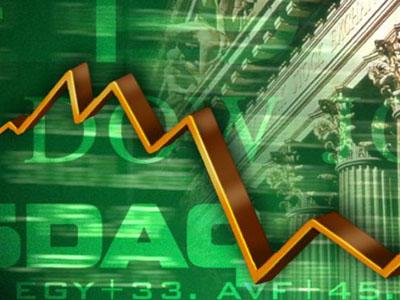 Jessica Radeschnig
Sweden
Analytical Finance
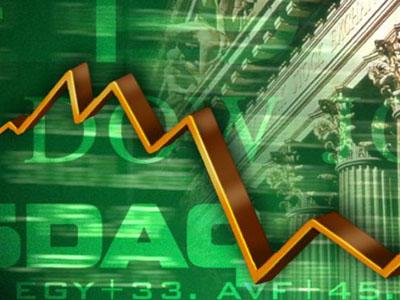 Agenda
The Binomial Model

Pricing Different Options

Example

MATLAB Implementation

Questions
The Binomial Model
The Expected Value of the Underlying
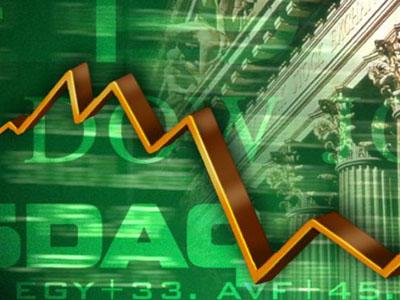 The Binomial Model
The Up and Down Factors
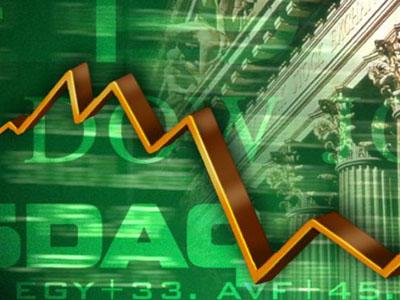 The Binomial Model
The Risk-Neutral Probability Measure
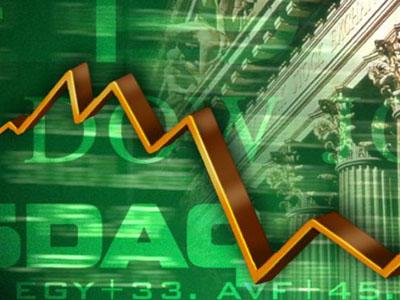 Pricing Different Options
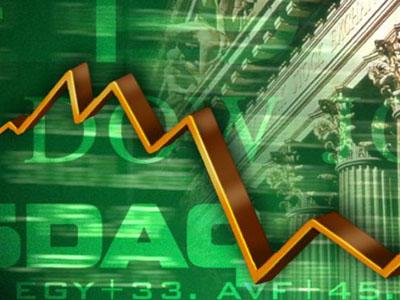 Pricing Different Options
European
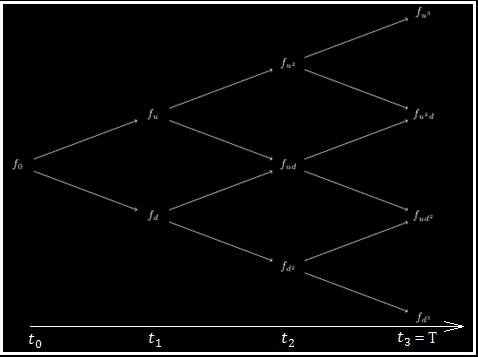 American
Bermudan
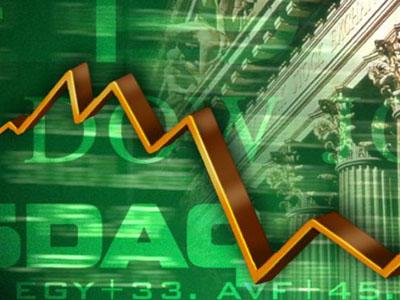 Example
S0 =$40
   K=$42
   r=12%
   ∆T=3-month
   T=9 months
   u=1.1
   d=0.9
European Put Option
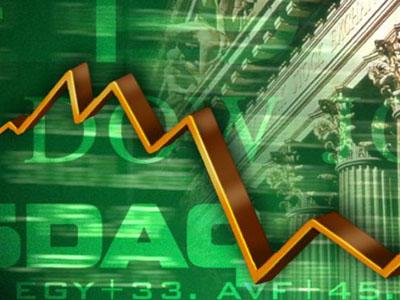 Example
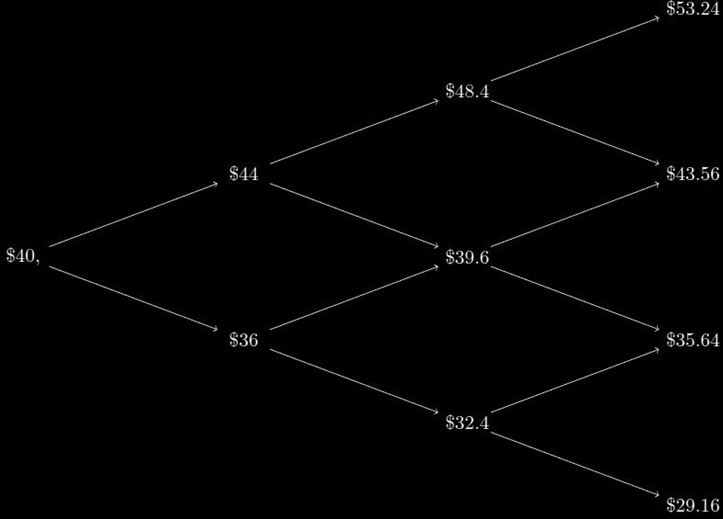 Value of the underlying
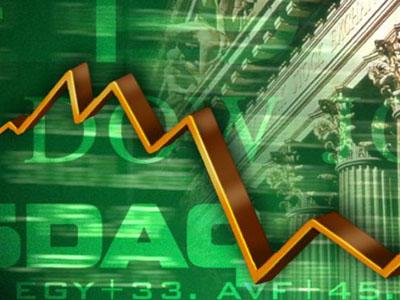 Example
Calculating the Risk-Neutral Probability:
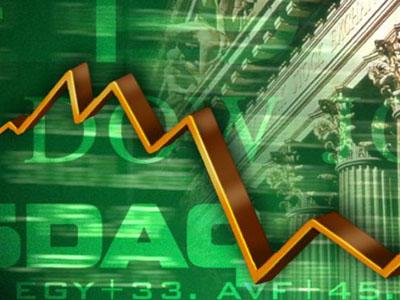 Price of the European Option
Example
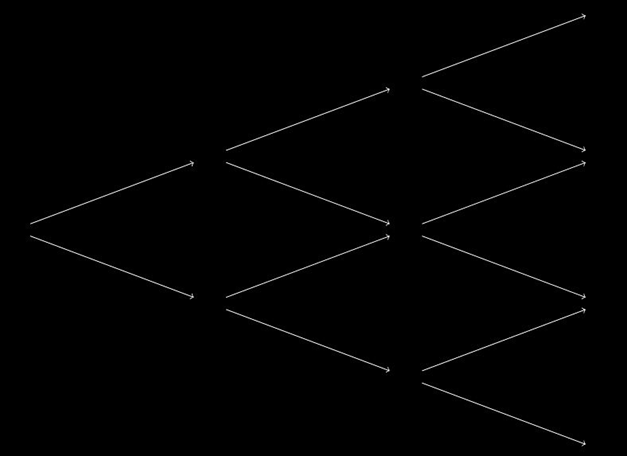 0
0
0
0.7242
1.8687
2.1462
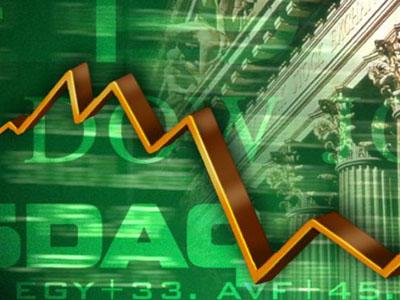 6.36
4.1792
8.3587
12.84
Price of the American Option
Example
max{42-53.24,0}
0
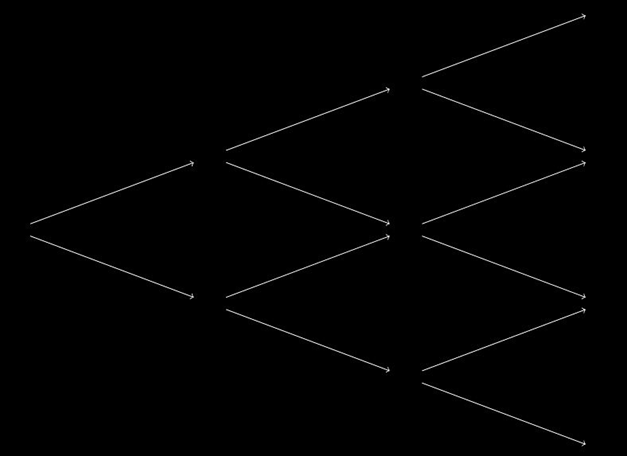 max{42-43.56,0}
max{42-35.64,0}
0
max{42-29.16,0}
0
0.8099
max{0,0}
max{2.4,2.1462}
2.5374
max{9.6,8.3587}
2.4
max{0,0.8099}
max{6,4.7587}
6
6.36
9.6
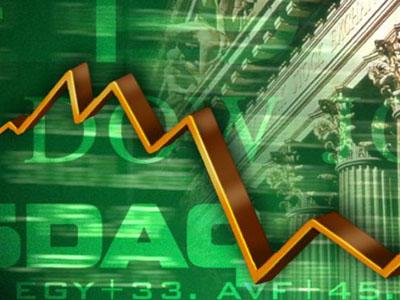 12.84
Example
Price of the Bermudan Option
max{42-53.24,0}
0
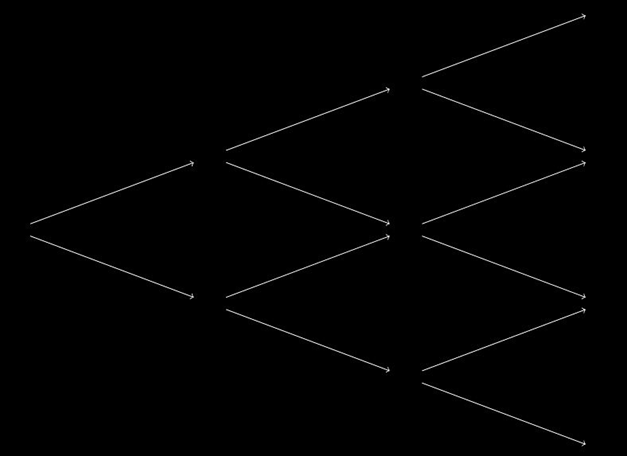 max{42-43.56,0}
max{42-35.64,0}
0
max{42-29.16,0}
0
0.7242
2.4831
2.1462
max{0,0.7242}
max{6,4.1792}
6
6.36
8.3587
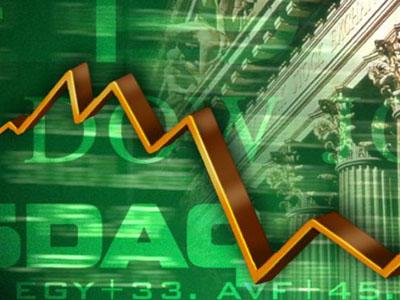 12.84
Example
Comparing the Results:
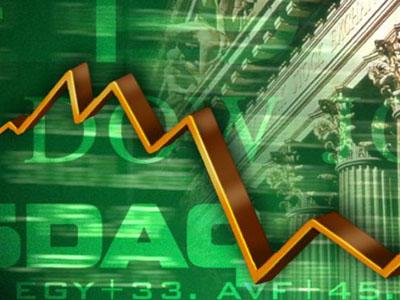 MATLAB Implementation
Calculate the fair price 
 European Option
 Bermudan Option
American Option
 Binomial Option Pricing Model(BOPM)
 Numerical Method
 Discrete Time
 Proposed first by: 
- JC Cox, SA Ross, M Rubinstein - Journal of    financial Economics, 1979 (Option Pricing: A simplified approach)
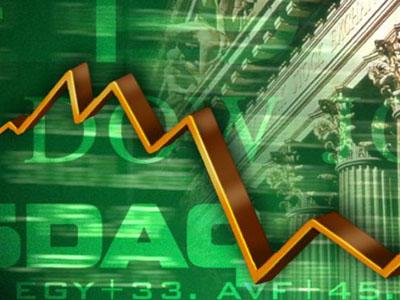 MATLAB Implementation
function [euPrice, amPrice, brPrice] = binCalculator(S,K,r,sigma,T,N,exercise_Frequency,put_True)
S:  Spot price, e.g., 50.
K: Strike pricem, e.g., 50.
r:  Risk-free interest rate e.g., 0.1 for 10%.
sigma: Volatility, e.g., 0.3 for 30%.
T:  Years to maturity, e.g., 1 for 1 year.
N:  Number of steps in the binomial tree.
Exercise Frequency: Number of times that the Bermudan option can be exercised in a year, e.g., 12 for the monthly exercise.
put_True: 1 for put option, 0 for a call.
binCalculator Function
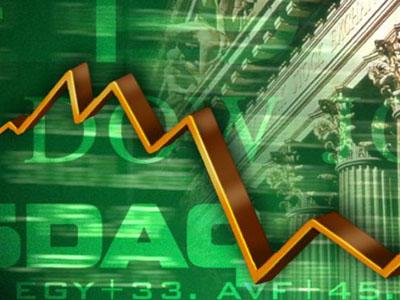 MATLAB Implementation
It reads the binCalculator input parameters from the textboxes.
User will choose between Put Option and Call Option.
Shows the prices calculated by the model.
Graphical User Interface
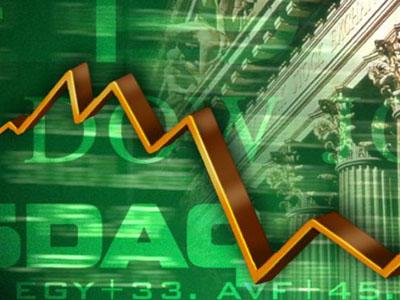 MATLAB Implementation
Graphical User Interface
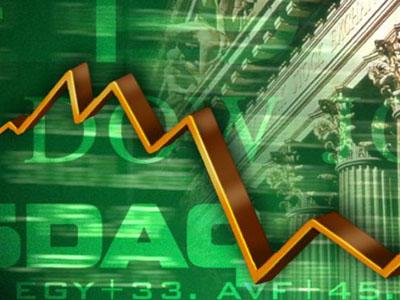 MATLAB Implementation
Create the binomial tree, using the up and down factor.
Create the exercise_True vector: It indicates if the Bermudan can be exercised at a certain node. 
Depending on the value of the put_True, the pay off tree, binTreeEE, is created.
- Pay-off at each node if the option is exercised at that node.
MATLAB Codes
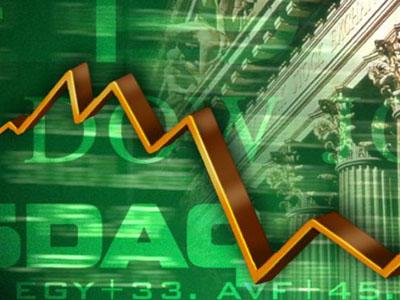 MATLAB Implementation
binTreeAm
American option’s binomial tree.
Each node is the greater of the
binTreeEE value
and
Expected pay-off of the two successive nodes.
binTreeNE 
European option’s binomial tree.
Value of each node is equal to the expected pay-off of the two successive nodes, under the risk neutral probability.
MATLAB Codes
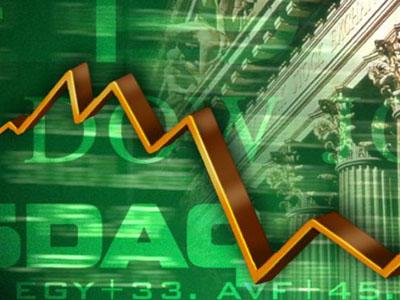 MATLAB Implementation
binTreeBr
Bermudan option’s binomial tree
If the exercise_True at the node is not zero, then, the pay-off is calculated as the one in American option.
If the exercise_True at the node is zero, the pay-off is calculated as the one in the European option.
MATLAB Codes
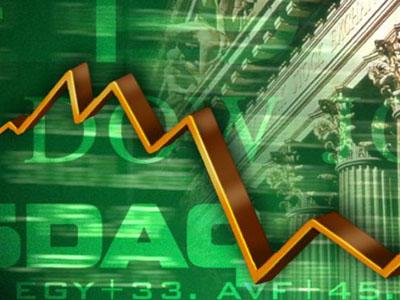 MATLAB Implementation
Running the code in MATLAB
Checking the binomial trees created by the application. 
Running the GUI 
Calculating the options’ fair prices for different values of exercise frequency
MATLAB Codes
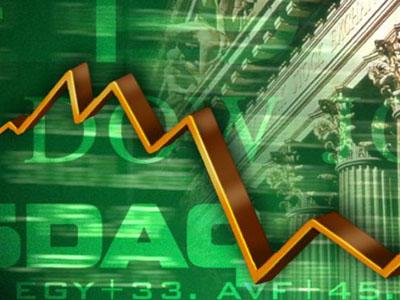 Questions?
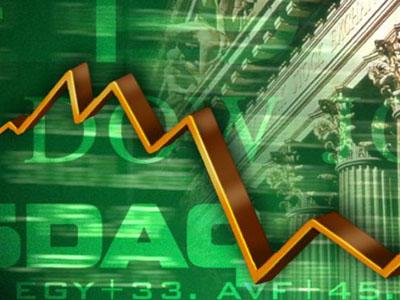 Thank You!
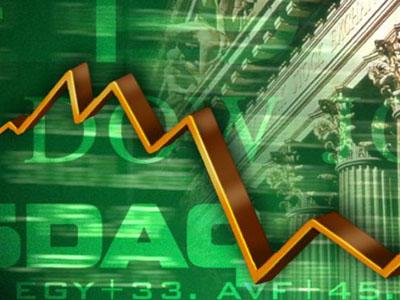